Морфология. Самостоятельные части речи.
Какие  разделы  науки  о  языке  вы  знаете?
1. Звуки речи изучает… фонетика. 
2. Слова, их лексическое значение изучает... лексика.
3. Грамматические значения слов (и многие другие вопросы ) изучает… грамматика.
Грамматика – самый большой раздел науки о языке. Он состоит из двух частей: морфология и синтаксис. Синтаксис изучает словосочетания и предложения.                            
     Морфология  изучает  слово  как  часть  речи.
Морфология  - это раздел науки о языке, который изучает части речи.
существительное
                                                                    прилагательное
Самостоятельные                               числительное
                                                                    глагол
                                                                    местоимение
                                                                    наречие
                                       
                                                                                предлоги
Служебные                                                  частицы
                                                                                союзы 
 
Междометия
Самостоятельные части речи
изменяемые
неизменяемые
Склоняемые
имя существительное
имя прилагательное
имя числительное
местоимение
Спрягаемые
глагол
наречие
Служебные  части речи
союз 

и
или
потому что
так как
чтобы 
но…
частица

разве 
неужели
не 
ни 
лишь 
только
предлог

из-под
из-за
для
около
при…
Что такое МОРФОЛОГИЧЕСКИЕ ПРИЗНАКИ слова?
Морфологические признаки – это признаки слова как части речи.
Род
Склонение
Число
Падеж
Спряжение…
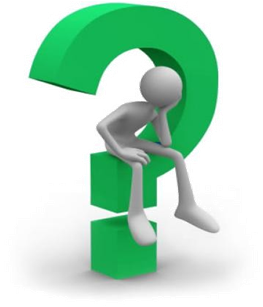 Морфологические признаки имени существительного
П.п.
Н.п.
собственное или нарицательное;
одушевлённость;
род;
склонение
падеж;
число
собственное или нарицательное; падеж; одушевлённость; род; число; склонение
Морфологические признаки имени прилагательного
Постоянные признаки имени прилагательного в начальной школе не изучаются!!!
Морфологические признаки глагола
Ну а с морфологическими признаками глагола мы скоро познакомимся.
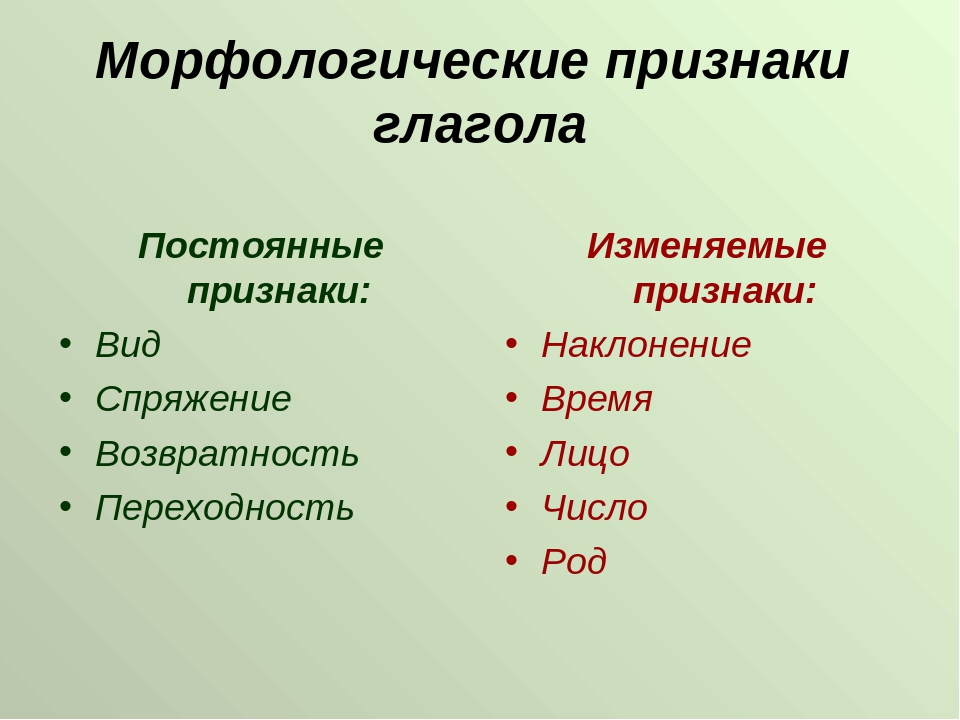 Морфология – это…
раздел лингвистики, который изучает строение слова.
раздел лингвистики, который изучает правописание слов.
раздел лингвистики, который изучает части речи и их признаки.
раздел лингвистики, который изучает звуки речи.
Морфология – это…
3. раздел лингвистики, который изучает части речи и их признаки.